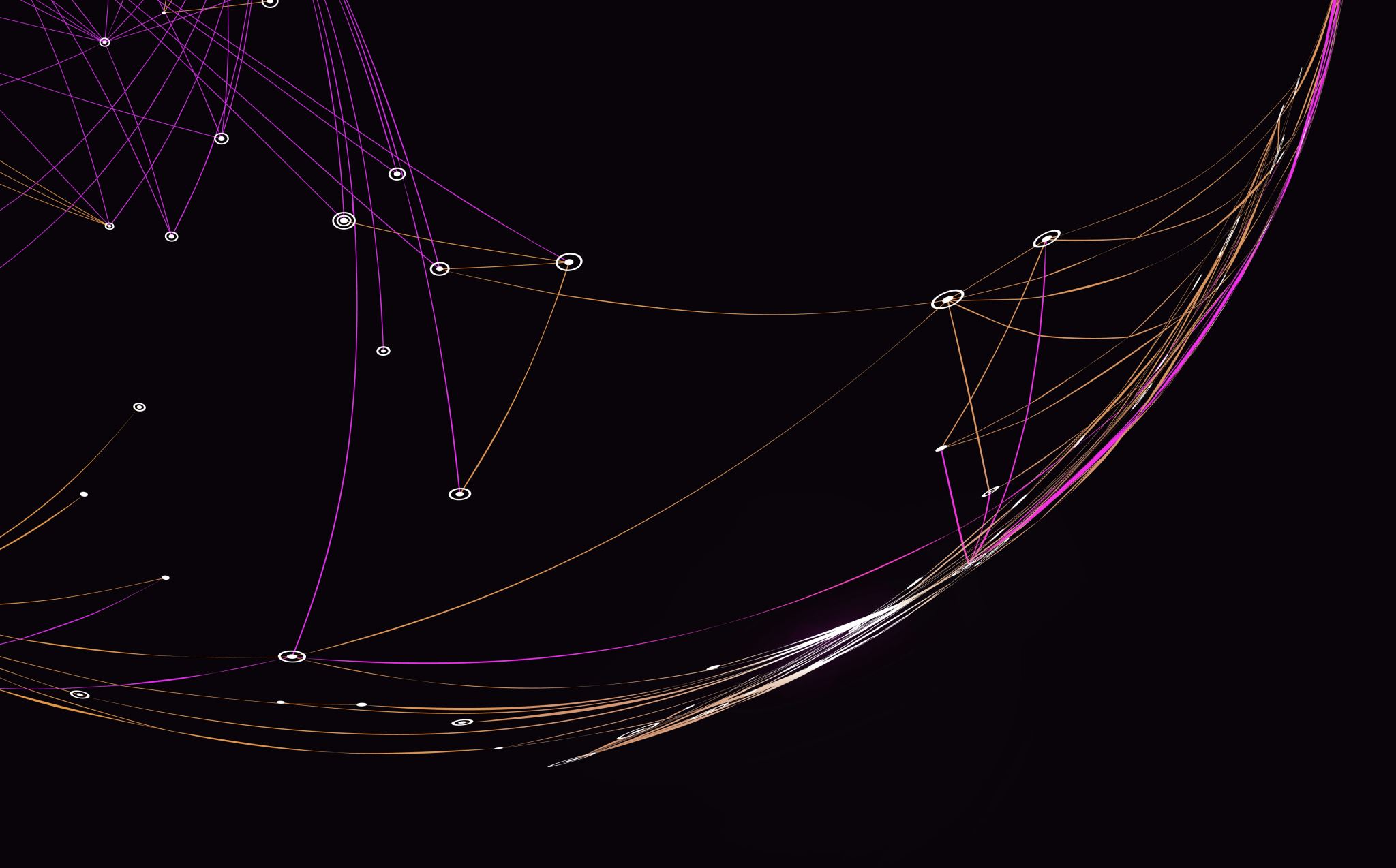 Course 5 – Electricity and Circuits
Objectives
Circuit components
Cells/batteries
Loads
Resistors
Switches
Wires
Overcurrent
Protection devices
Relevancy
To understand the basics of electricity
To promote an  engineering mindset
NABCEP PV Associate certification
CVQ level 2
Cells
An electrochemical device consisting of two electrodes made of different materials and an electrolyte
Voltage is produced when a chemical reaction occurs between the electrodes and electrolyte
Battery
Consists of two or more cells electrically connected together and packaged as a single unit
Often used to refer to multi-cell or single cell
Types of Cells
Lead-acid
Nickel-cadmium (NiCd)
Carbon-zinc
Alkaline-manganese dioxide
Lithium
Cells and Batteries
Normally classified as primary or secondary
Primary types have a non-reversible reaction
Secondary types have a reversible reaction (rechargeable)
Also classified as dry and wet cell
Dry cells contain either a paste or gel electrolyte
Wet cells must be used upright
All batteries have an internal resistance
Primary vs Secondary
Primary cells are single use
Alkaline
Carbon-zinc
Rechargeable cells can be recharged
Lithium-ion
Lead-acid
Nickel-cadmium
Dry vs Wet Cells
Cell Comparison
These are some of the cells that you may come across in photovoltaics
(Sailors for the Sea, 2016)
[Speaker Notes: Batteries-01_0.png (560×310) (sailorsforthesea.org)
(Sailors for the Sea, 2016)]
Ratings
Capacity of a cell/battery is rated in ampere-hours (Ah)
Capacity can change based on:
Temperature
Current drain
Discharge schedule
Final output voltage
With a specified voltage, watt-hours can be calculated
Lighting Loads
Incandescent
CFL
Miniature lamps
LEDs
Neon
Fluorescent
Types of Resistors
Carbon-composition
Wire-wound
Cermet
Deposited-film
Conductive-plastic
Surface-mount
Switches
SPST – single pole single throw
SPDT – single pole double throw
DPST – double pole single throw
DPDT – double pole double throw
Rotary
Wires and Cables
Solid
Stranded
Romex
Metallic
TC
Wire gauge
Overcurrent
Protection Devices
Fuses
Circuit breakers
Fuse resistor
Voltage sensitive/voltage dependent resistor